Future research topics
Martijn Schuemie, PhD
Janssen Research and Development
Previous Eastern Hemisphere meeting
Martijn Schuemie: Study reproducibility
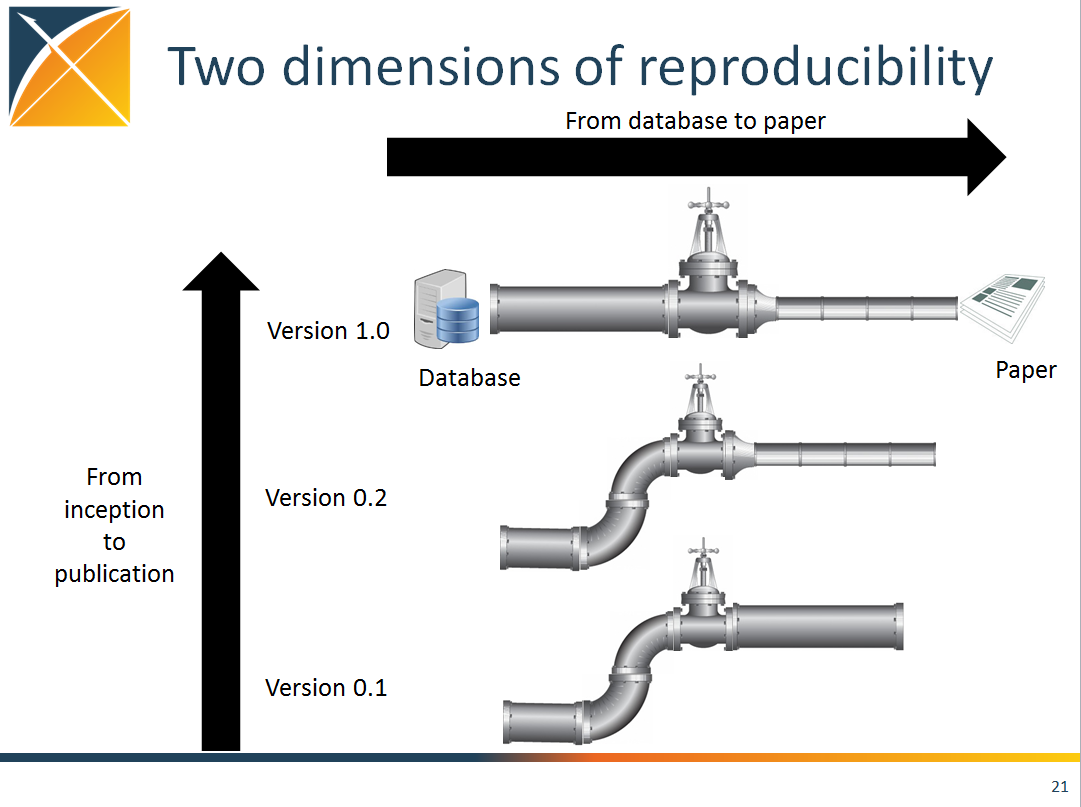 2
Future research topics?
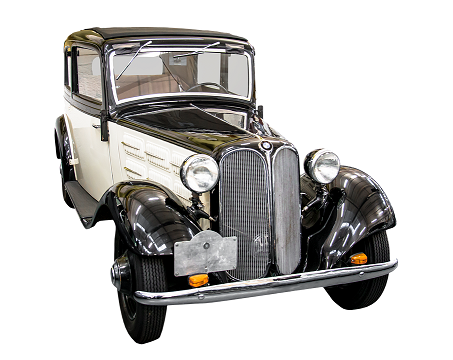 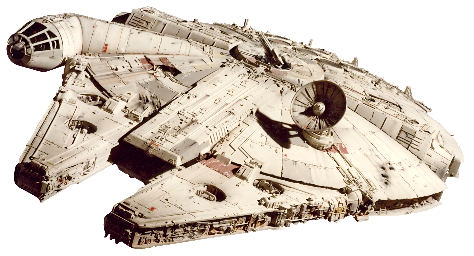 Sci-fi
Obvious next developments
Brainstorm: figure out feasibility later
3
Methods research
4
Evaluation
5
Candidate research topic 1: Systematic Evaluation of methods
Things to evaluate:
Existing methods
New-user cohort design (inc. HDPS)
Self-Controlled Case Series (SCCS)
Case-Control
…
Novel methods
New PS approaches (Alejandro, Yuxi)
Comparative SCCS (Jamie)

What to evaluate on:
Real negative controls + synthetic positive controls
Replication of RCTs
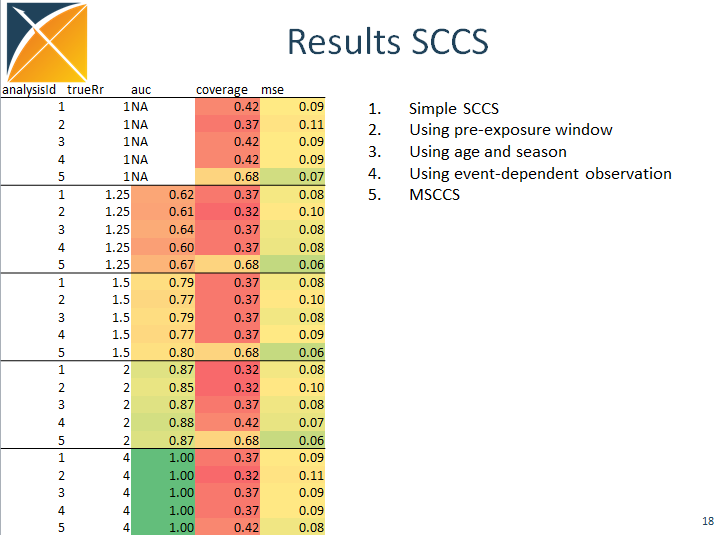 6
Calibration
7
Candidate research topic 2:Combining calibrated estimates
If I run a study on n databases, calibrating each estimate, how do I combine these estimates?

Random error will be independent across databases: inverse variance weighting?
Systematic error will not be independent!
Each database will have different population, so true effect size itself will be different: random effects model?
8
Candidate research topic 3:Smooshed comparators
9
Candidate research topic 4:Bayesian sensitivity analysis
10
Distribution of possible results for one hypothesis
Stat signif > 1
OR
Databases
Methods
Stolen from George Hripcsak
Distribution of possible results for one hypothesis
Stat signif > 1
OR
Databases
Methods
Stolen from George Hripcsak
Distribution of possible results for one hypothesis
Stat signif > 1
Stat signif < 1
Databases
Methods
Stolen from George Hripcsak
Distribution of possible results for one hypothesis
JAMA
BMJ
Databases
Methods
Study #3
Stolen from George Hripcsak
Distribution of possible results for one hypothesis
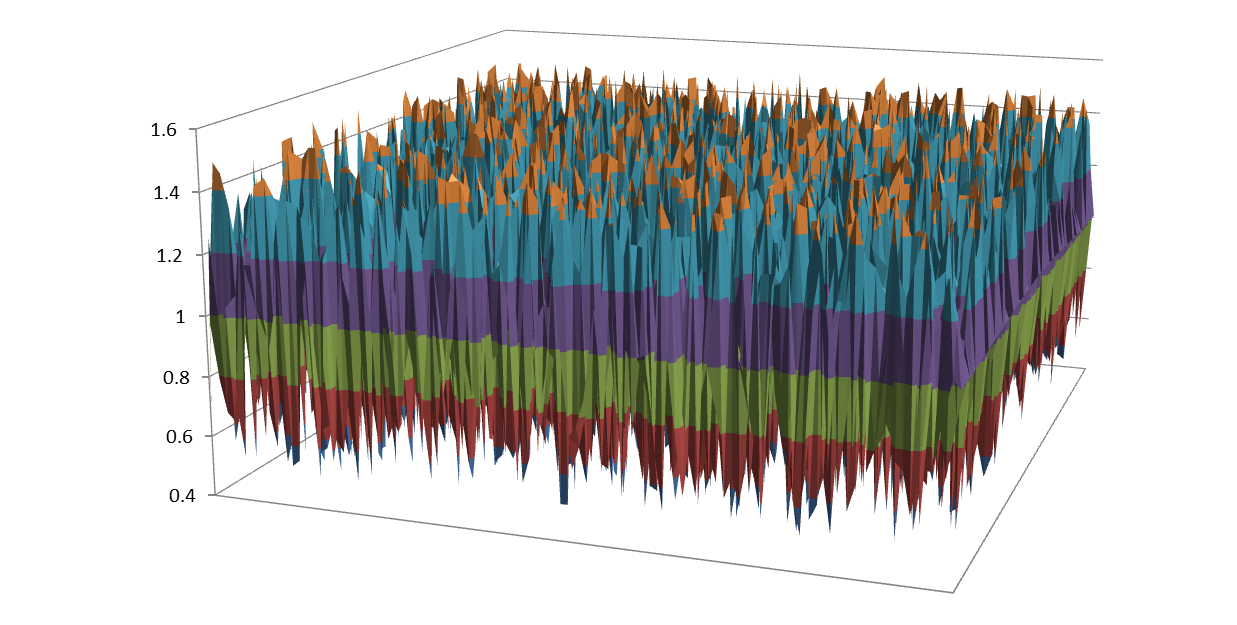 OR
Databases
Methods
Stolen from George Hripcsak
Design and analysis choices
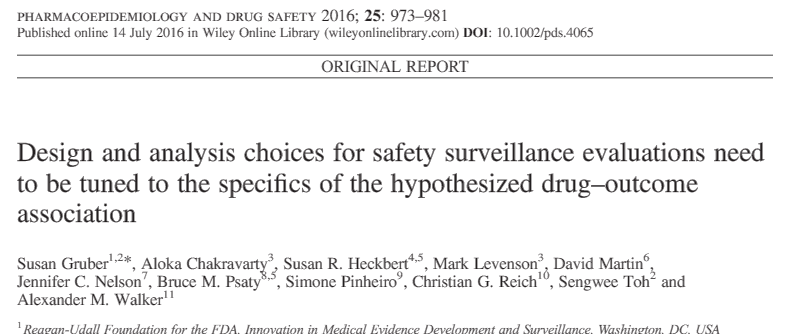 16
Bayesian sensitivity analysis
17
Candidate research topic 5:Mechanistic modeling (effect modification)
18
Candidate research topic 6: Systematic informed priors
19
Candidate research topics
Systematic Evaluation of methods
Combining calibrated estimates
Smooshed comparators
Bayesian sensitivity analysis
Mechanistic modeling (effect modification)
Systematic informed priors
20
Next workgroup meeting
Eastern hemisphere: Februari 22
3pm Hong Kong / Taiwan
4pm South Korea
5:30pm Adelaide
8am Central European time
7am UK time

Western hemisphere: Februari 16
6pm Central European time
12pm New York
9am Los Angeles / Stanford
http://www.ohdsi.org/web/wiki/doku.php?id=projects:workgroups:est-methods